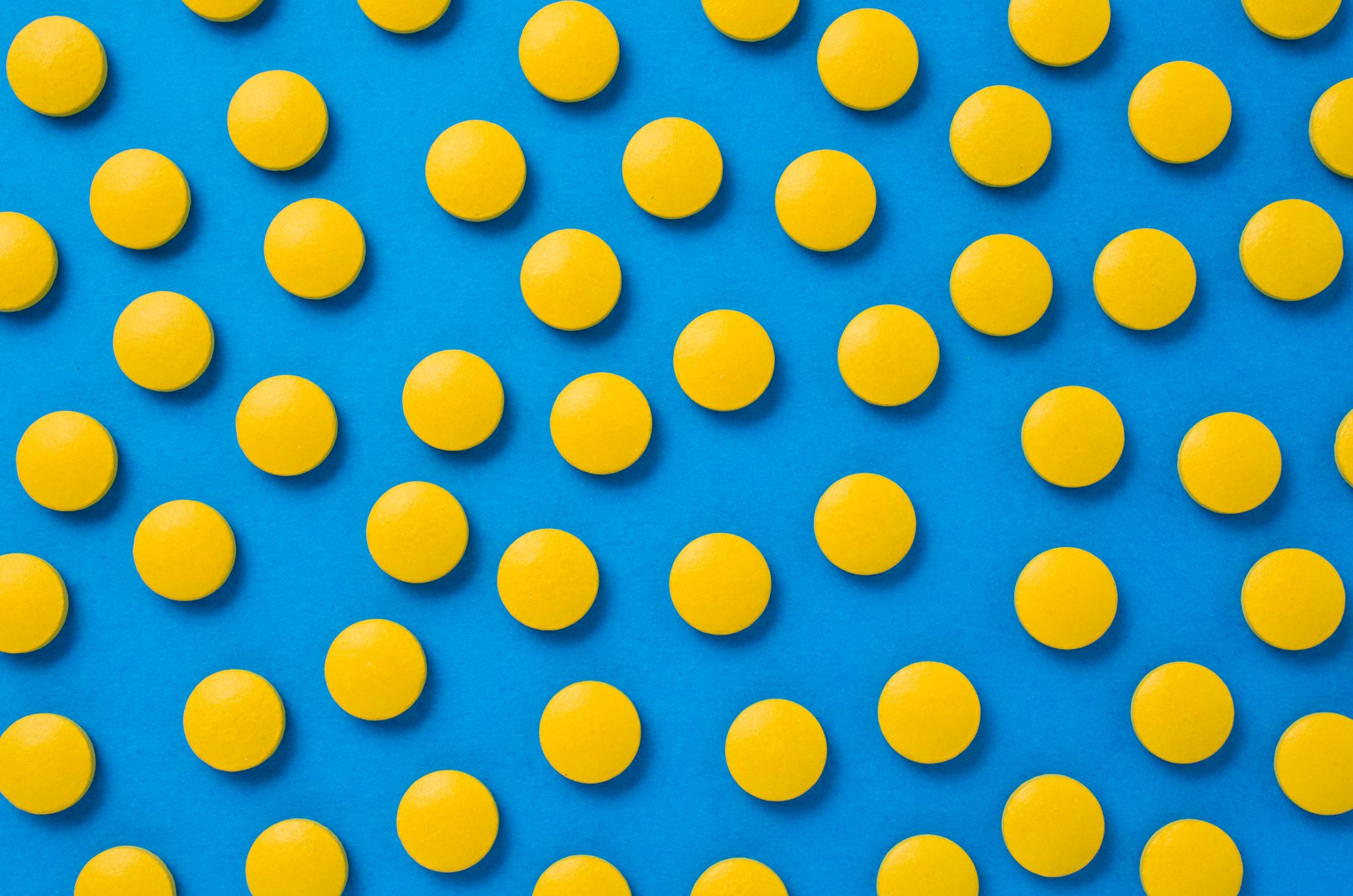 Antipsychotics
MBChB Year 4, UoN
Dr Judy Kamau
Indications
Acute psychotic episodes in schizophrenia and schizoaffective disorder
Maintenance treatment in schizophrenia and schizoaffective disorders
Mania
Depression with psychotic symptoms
Delusional disorders
Substance induced psychotic disorders
Indications
Severe agitation and violent behaviour
Tourette syndrome
Childhood schizophrenia
Other disorders depending on presentation:
Mental disorders caused by a medical conditions
Delirium and dementia
Autism spectrum disorders
Antipsychotics
Introduced in the 1950s
Two groups:
Dopamine receptor antagonists (First generation antipsychotic/ atypical antipsychotics)
Serotonin-dopamine antagonists (second generation/atypical antipsychotics)
First generation antipsychotics
Groups include:
Phenothiazines
Butyrophenones
Thiothanxinthes
Dibenzoxapines
Dihydroindoles
Diphenyl-butylpiperidines
First generation antipsychotics
All associated with extrapyramidal side effects at their clinically effective doses
Second generation antipsychotics
Some can be used as monotherapy for bipolar mood disorder
Include:
Risperidone, olanzapine, quetiapine, ziprasidone, aripiprazole, paliperidone, lurasidone, clozapine
Mechanism of action:
Higher ratio of serotonin to dopamine blockade than the typical antipsychotics
Second generation antipsychotics
Are more specific to the mesolimbic than the striatal dopamine system
Lower risk of extrapyramidal side effects
Some can be used as adjunct treatment for treatment resistant depression; PTSD and Anxiety
Factors influencing the pharmacokinetics of antipsychotics
Age: elderly patients may demonstrate reduced clearance rates
Medical conditions: hepatic disease can reduce clearance
Enzyme inducers: carbamazepine, phenytoin, ethambutol, barbiturates
Clearance inhibitors: SSRIs, TCAs, cimetidine, beta blockers, erythromycin, ciprofloxacin, ketoconazole
Long acting depot preparations
Useful in overcoming problems with compliance
Typically given once every one to four weeks
Include:
Haloperidol decanoate
Fluphenazine decanoate
Flupenthixol decanoate
Zuclopenthixol decanoate
Paliperidone palmitate
Risperidone microspheres
Olanzapine pamoate
Adverse effects
Extrapyramidal side effects
Dystonia: uncontrolled muscle spasm e.g. oculogyric crises, torticollis
Pseudo-parkinsonism: tremor, rigidity, bradykinesia, bradyphrenia
Akathisia: subjective unpleasant state of inner restlessness
Tardive dyskinesia: lip smacking, tongue protrusion, choreiform hand movements
Adverse effects
Neuroleptic malignant syndrome
Hyperthermia, muscular rigidity, dystonia, akinesia, mutism, confusion, agitation, raised blood pressure and pulse. Raised wbc, CPK, liver enzymes and plasma myoglobin
Higher mortality with depot preparations
Adverse effects
Lowered seizure threshold
Sedation
Central anticholinergic effects
Agitation, disorientation, hallucinations, seizures, high fever, dilated pupils
Adverse effects
Cardiac effects (prolonged QT intervals; torsade pointes) : phenothiazines, haloperidol, sertindole, quetiapine
Sedation: chlorpromazine
Orthostatic hypotension through adrenergic blockade: chlorpromazine, thioridazine,
Adverse effects
Hyperprolactinaemia
Weight gain: clozapine, olanzapine, chlorpromazine, quetiapine, risperidone
Adverse effects
Diabetes and impaired glucose tolerance: phenothiazines, clozapine, olanzapine, risperidone, quetiapine
Sexual dysfunction: through dopamine blockade; increase prolactin levels or anticholinergic effects
Questions?